CHAPTER 12
PROJECT CASH FLOW
제1장 	History and Basic Concepts
제2장 	Preparing the Bid Package
제3장 	Issues During Construction
제4장 	Contracts
제5장 	Legal Structure
제6장 	Impact of Taxes
제7장 	Project Planning
제8장 	Project Scheduling
제9장 	Scheduling: Program Evaluation and Review Technique Networks and Linear Operations
제10장 	Resource-Related and Advanced Linear Scheduling Techniques
제11장 	The Mathematics of Money
제12장 	Project Cash Flow
제13장 	Project Funding
제14장 	Equipment Ownership
제15장 	Equipment Productivity
제16장 	Construction Labor
제17장 	Estimating Process
제18장 	Cost Control
제19장 	Materials Management
제20장 	Safety
12.1 Cash Flow Projection (1/2)
The projection of income and expense during the life of a project can be developed from several time-scheduling aids used by the contractor. 스케줄링 도구를 이용하여 프로젝트 기간 내 발생하는 수입과 비용 추산 가능
The owner requires the contractor to provide an S-curve of estimated progress and costs across the life of the project. 발주자는 시공사에 시간 축과 준공률 축을 갖는 S-Curve (Production curve, Objective chart) 제공을 요구
The contractor develops this by constructing a simple bar chart of the project, assigning costs to the bars, and smoothly connecting the projected amounts of expenditures over time. 시공사는 공정별로 바차트에 비용을 할당한 후 이를 스무딩(Smoothing)하여 S-Curve를 작성
2
12.1 Cash Flow Projection (2/2)
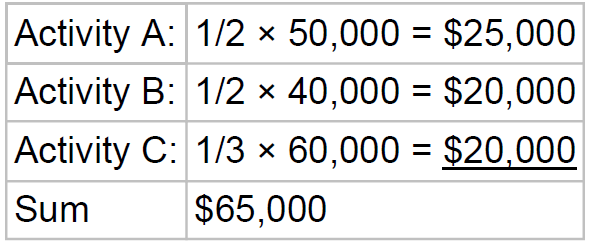 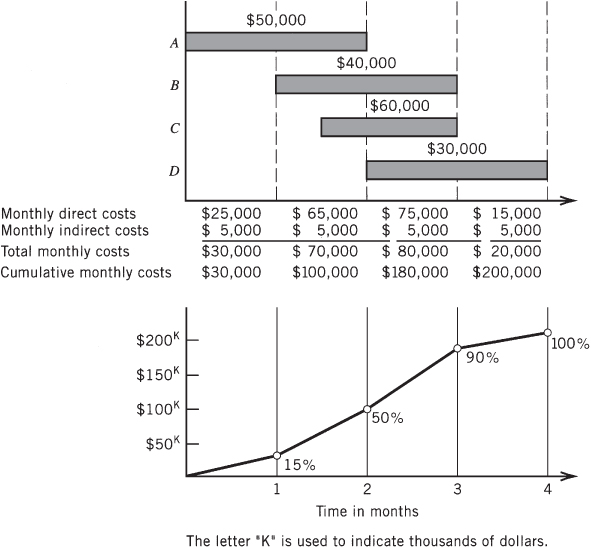 FIGURE 12.1 Development of the S-curve
3
12.2 Cash Flow to the Contractor (1/2)
Profit or markup: 25%
Retainage: 10% 지불유예금: 공정이 50%를 넘어서면 부과하지 않음
Pay = 1.25(indirect expense + direct expense) − 0.10[1.25(indirect expense + direct expense)]
       = 1.125(indirect expense + direct expense)
Total Expense : $200,000
Total Bid Price : $250,000
1.25  200
1.25  180 – 12.5(Retainage)
비용
자금 부족
누적 Retainage = 125 – 112.5 = 12.5
1.125  100
수입
1.2530 – 0.12530
= 1.125  30 = 33.75
30일 지연 지급
FIGURE 12.2 Expenses and payments profiles
4
12.2 Cash Flow to the Contractor (2/2)
The prime rate is the interest rate charged preferred customers who are rated as reliable and who represent an extremely small risk of default. 기본 이율: 최소의 위험을 가진 고객에 대한 이자율
Construction Contractor = Prime Rate + Customer Risk. 대출 이율 = 기본 이율 + 위험 할증
선수금, 착수금 지급: 시공자에 대한 신뢰가 있는 경우 금융비용 절감을 위해 발주자가 지급  금융비용 절감으로 인해 원가절감 효과 발생
자금 부족 완화   금융 비용 절감
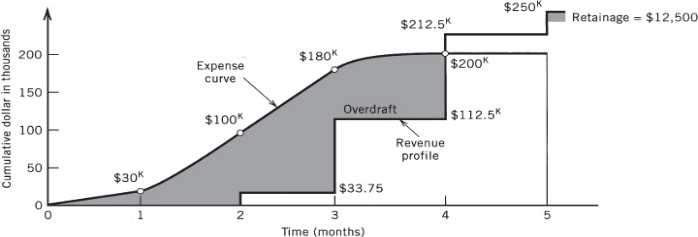 자금
부족
선수금, 착수금
대금지급을 3개월 앞당김
동원지불
FIGURE 12.3 Influence of front (or mobilization) payment on profiles
5
12.3 Overdraft Requirements (1/3)
기간
시점
기간
시점
기간
시점
기간
시점
기간
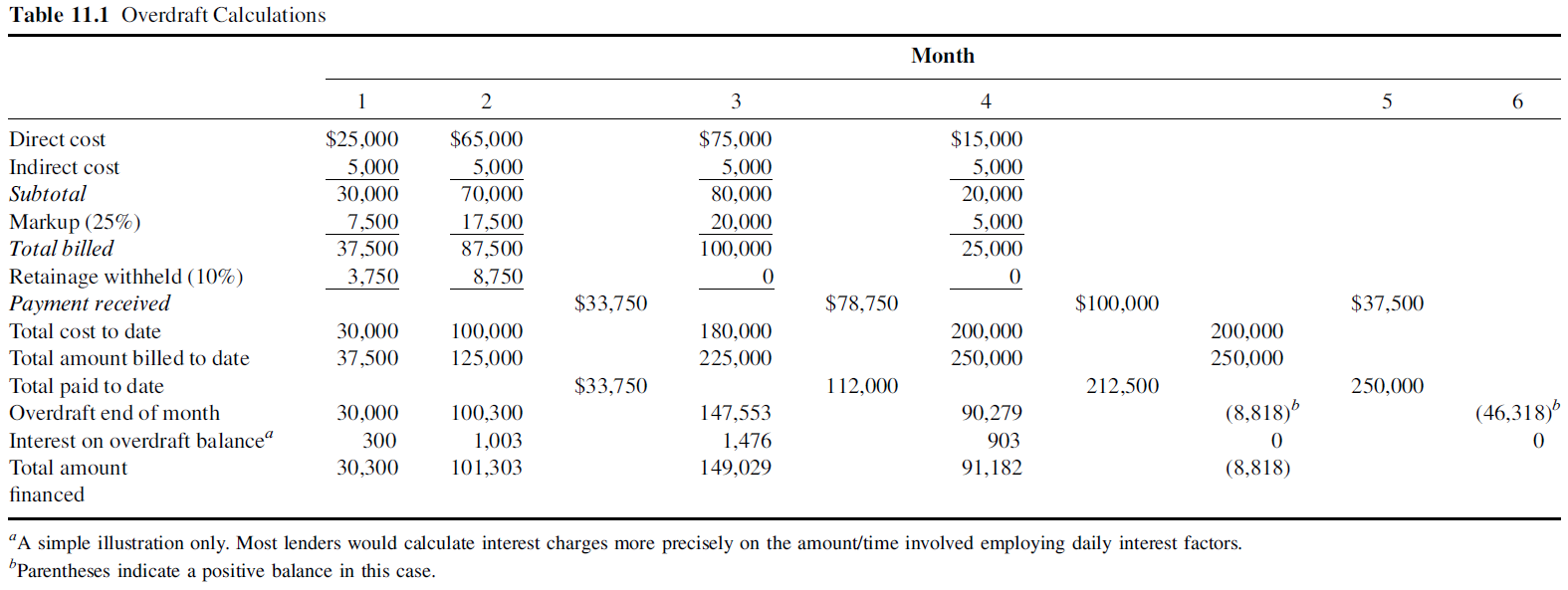 2월말
3월초
3월말
4월초
4월말
5월초
5월말
6월초
2월중
3월중
4월중
5월중
6월중
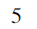 비용
수입
-
-
-
-
실질 수익 =
수익 - 금융비용
+
+
+
+
+
이자
조달금리 : 1%/월
최대 신용 규모
대출 필요 잔고
250,000 - 200,000  50,000 - (300 + 1,003 + 1,476 + 903) = 46,318
101,303 – 33,750 + 80,000  147,553 + 1,476           = 149,029
2월 잔고 – 3월 수입 + 3월 비용  3월 부족 자금 + 이자 = 3월 잔고
2월 대출 필요 잔고
(필요 신용)
3월 대출 필요 잔고
(필요 신용)
6
12.3 Overdraft Requirements (2/3)
$250K :  Total Billed
$200K :  Total Cost
$180K :  Direct Cost
수입
실질 수익 = 수익(=수입 – 지출) – 금융비용
250,000 – 200,000  50,000
50,000 – (300 + 1,003 + 1,476 + 903) = 46,318
자금 부족
0월말
1월초
1월말
2월초
2월말
3월초
3월말
4월초
4월말
5월초
5월말
6월초
6월말
7월초
FIGURE 12.4 Plot of maximum overdraft
7
12.3 Overdraft Requirements (3/3)
부족 자금
FIGURE 12.5 Composite overdraft profiles
8
12.4 Comparison of Payment Schemes (1/4)
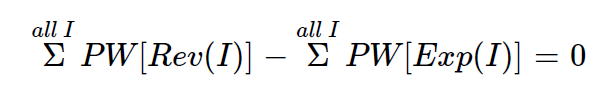 The IRR for a given sequence of payments and expenditures
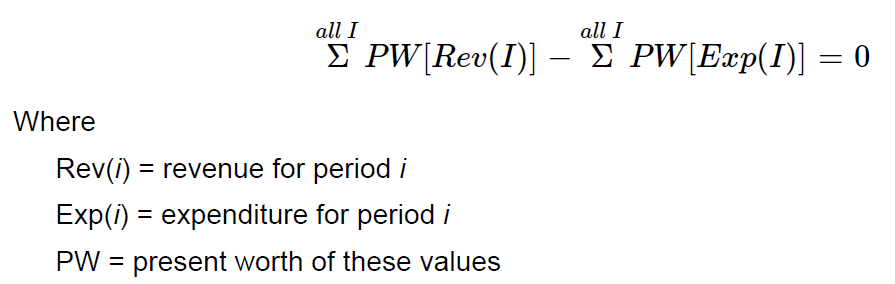 수익률은 수익의 현재가치와 비용의 현재가치의 합을 0으로 만들어 주는 이자율
비용 + 이자
수익
FIGURE 12.6 ROR for small bar chart problem
9
12.4 Comparison of Payment Schemes (2/4)
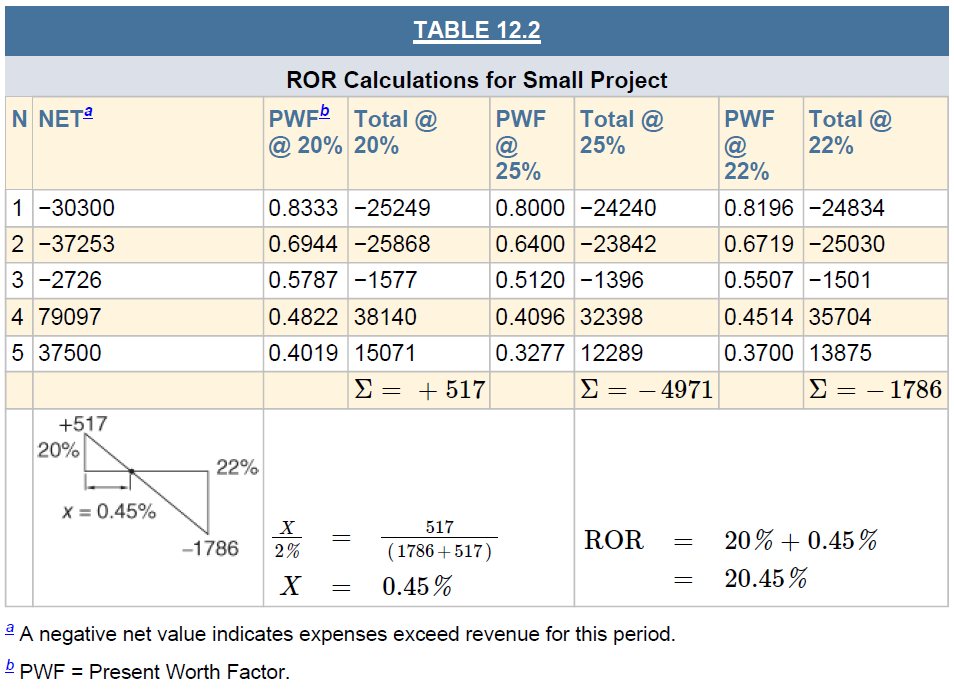 20%
25%
22%
보간법 이용
10
12.4 Comparison of Payment Schemes (3/4)
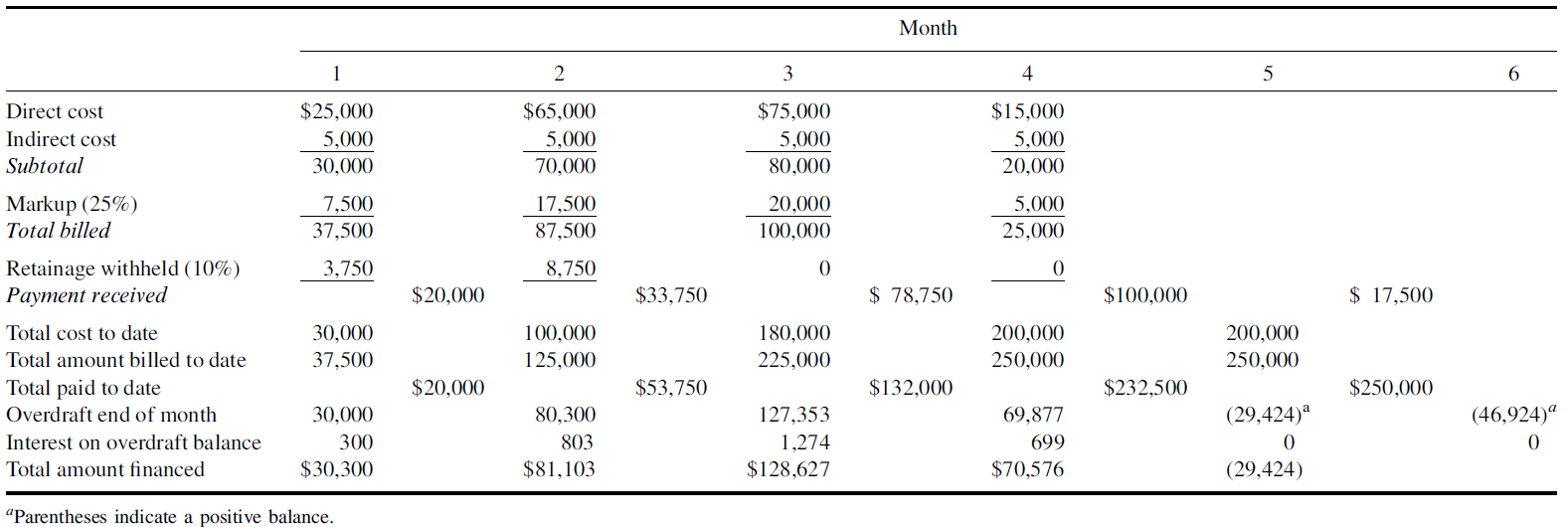 

최대 신용 규모
$37,500  $17,500
$0  $17,500
FIGURE 12.7 ROR for small bar chart problem with mobilization payment : 동원 지불 $20,000
11
12.4 Comparison of Payment Schemes (4/4)
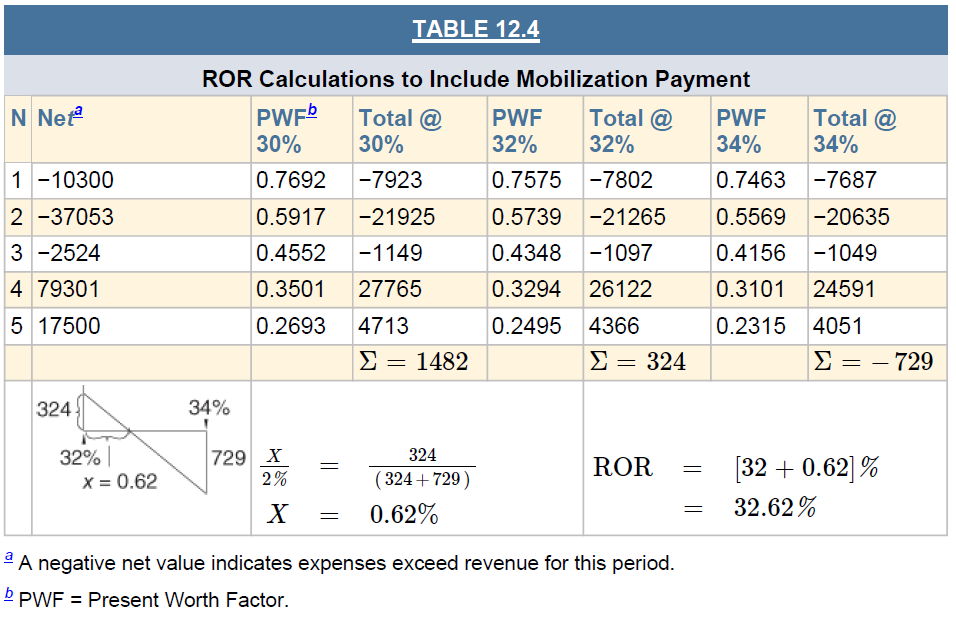 30%
32%
34%
수익률 증가
20.45%  32.62%
12